УНИВЕРЗИТЕТ У БЕОГРАДУ
ГРАЂЕВИНСКИ ФАКУЛТЕТ
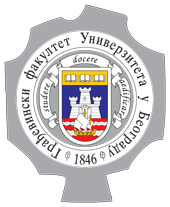 - мерења у хидротехници –Тема: Калибрација сонди за притисак
КАНДИДАТ:
Филип Станић 605/14
Садржај излагања
Увод – циљ мерења
Поступак мерења
Aнализа резултата мерења
Закључак
Увод
Циљ задатка:
     Мерење висине воденог стуба помоћу капацитивне сонде и поређење  резултата са директно измереним вредностима 
Апаратура:
Инсталација
Сонда за мерење нивоа 
     течности
Фреквенциометар
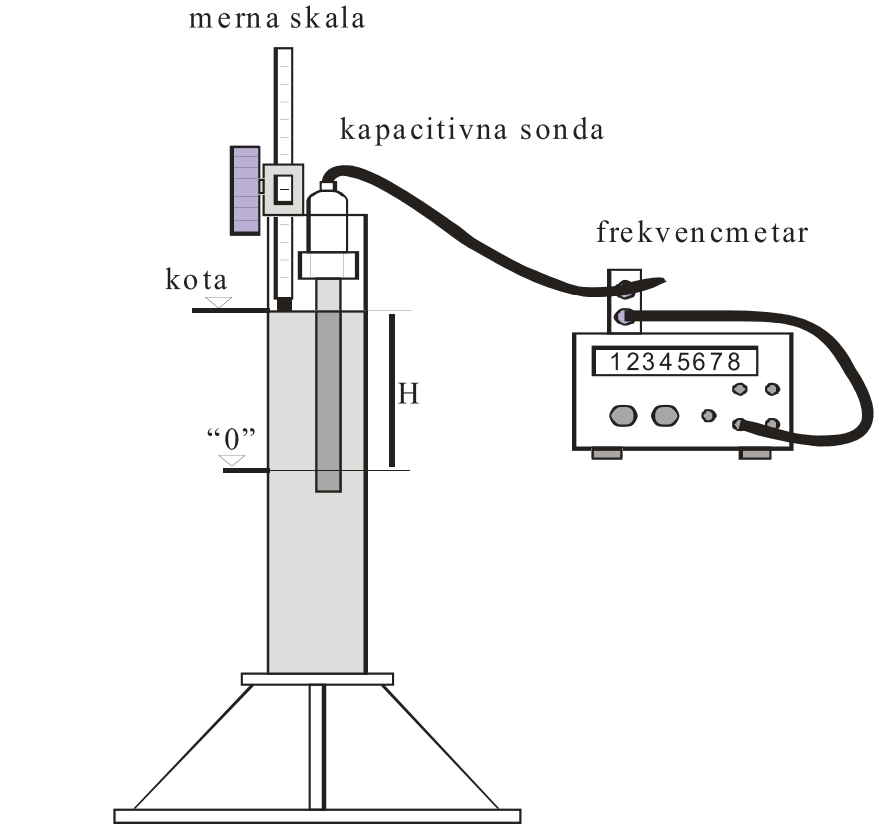 [Speaker Notes: Циљ рада је био да се анализира средњи ток Јадра, у смислу провере транспортне способности и потенцијалних деформација]
Поступак мерења
Калибрација
Мерeње фреквенције у 10 тачака по дубини	
Конвертовање фреквенције у висину воденог стуба (функционална зависност)
Поређење са директно измереним вредностима висине воденог стуба
[Speaker Notes: Циљ рада је био да се анализира средњи ток Јадра, у смислу провере транспортне способности и потенцијалних деформација]
Поступак мерења
Калибрација:
Дефиниција: Скуп поступака којима се успоставља однос између вредности величина које показује инструмент и одговарајућих вредности остварених еталоном.
Подешавање сонде: Максимална и минимална вредност висине воденог стуба треба да буду на границама дозвољеног опсега сонде
Одређивање коефицијената функционалне зависности између       H [mm] и f [Hz] (кубна парабола)
[Speaker Notes: Циљ рада је био да се анализира средњи ток Јадра, у смислу провере транспортне способности и потенцијалних деформација]
Анализа резултата мерења
[Speaker Notes: Циљ рада је био да се анализира средњи ток Јадра, у смислу провере транспортне способности и потенцијалних деформација]
Закључак
Постоје две врсте мерења: 
Апсолутно
Тешко изводљиво
Тачније
Посредно
Лакше изводљиво
Мања тачност	

Искусан инжењер, уз одговарајућу мерну опрему и прецизну калибрацију, може свести грешке при посредном мерењу на минимум.
Хвала на пажњи